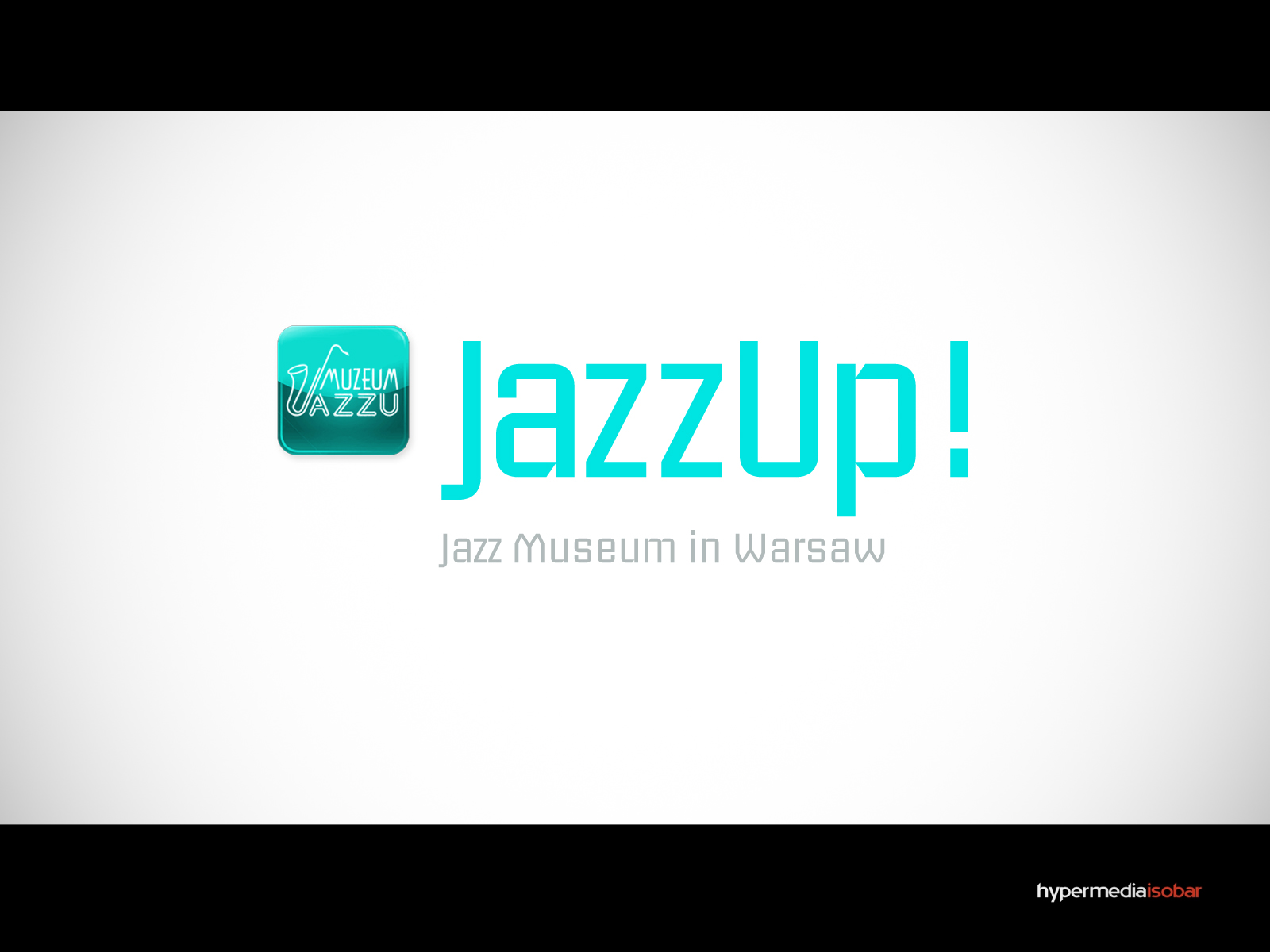 Client: Jazz Museum in Warsaw
Jazz Musem in Warsaw has the greatest collection of music, scores and copyrights obtained directly from jazzmen.

They want it to live it’s own life.
Solution: JazzUp!
We create an app that let’s you explore Museum’s vast music collection and jazz it up!

Improvise, jam with friends, be irreverent – that’s what jazz is all about.
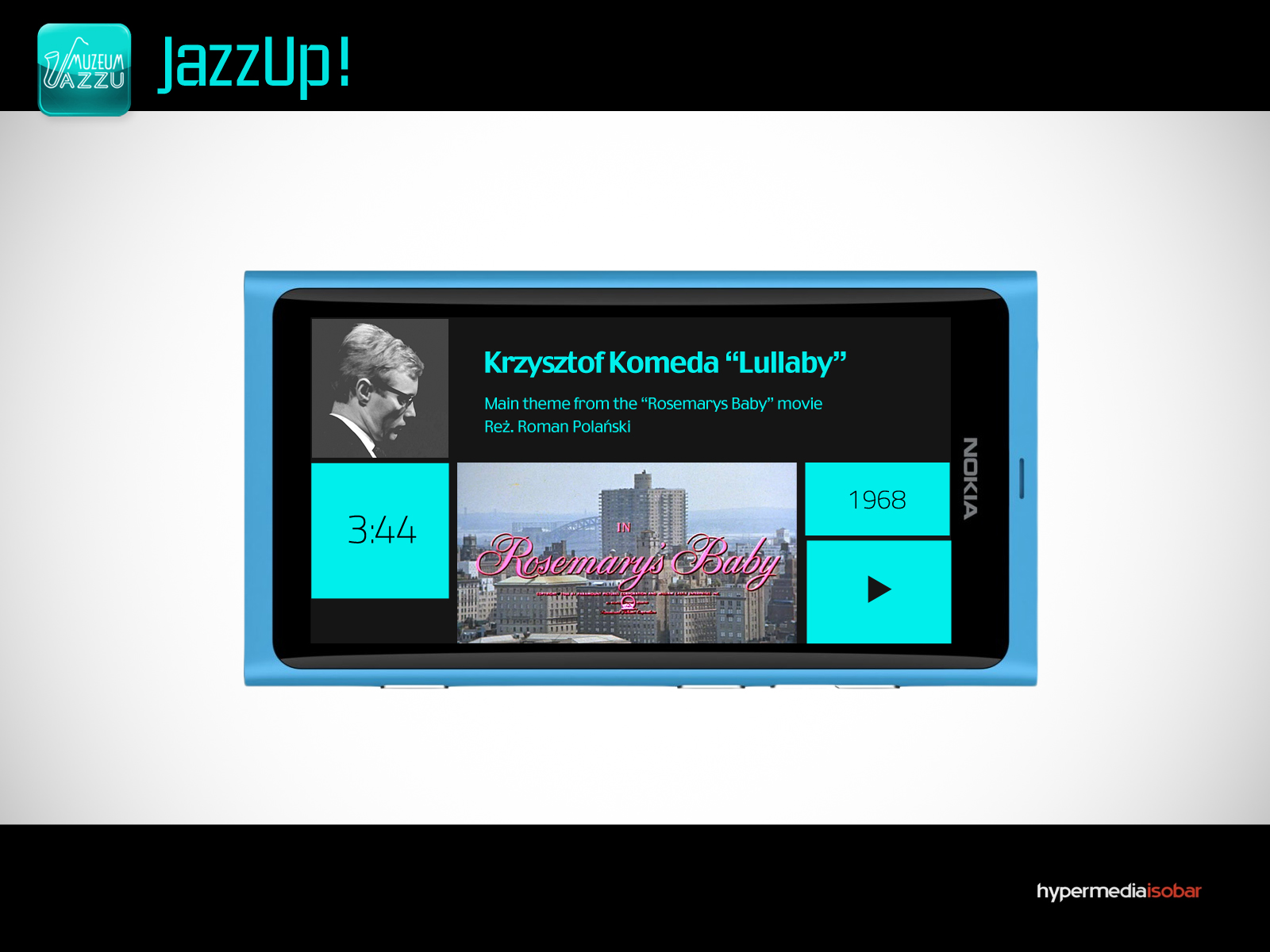 Choose your song
You can read about its author and cultural context.
Watch the trailer of movie it was used in.
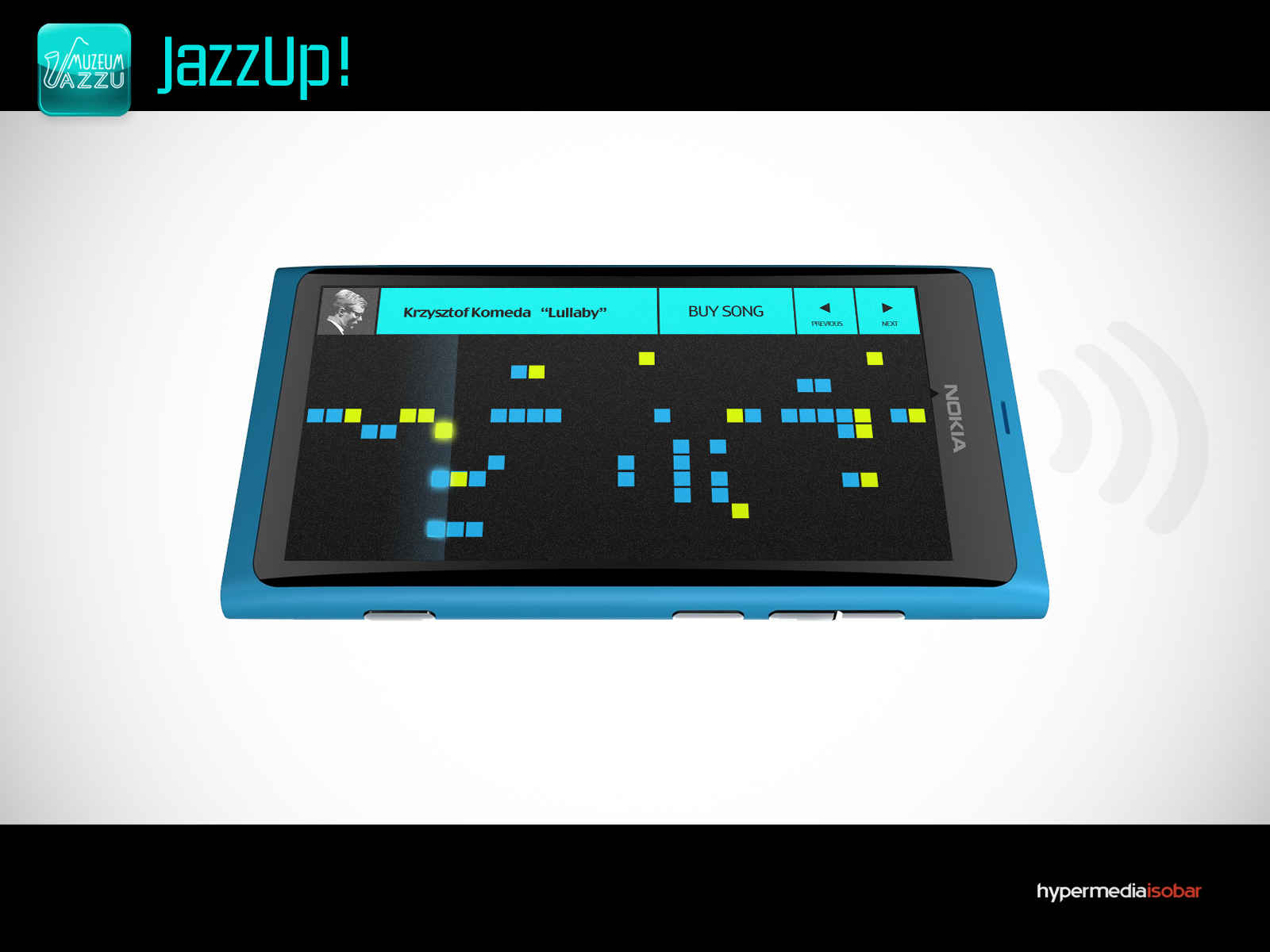 v
Have fun!
Original music is shown as blue nodes. 
Delete them or add your own– green nodes. 

Create, play and learn - with a single touch!
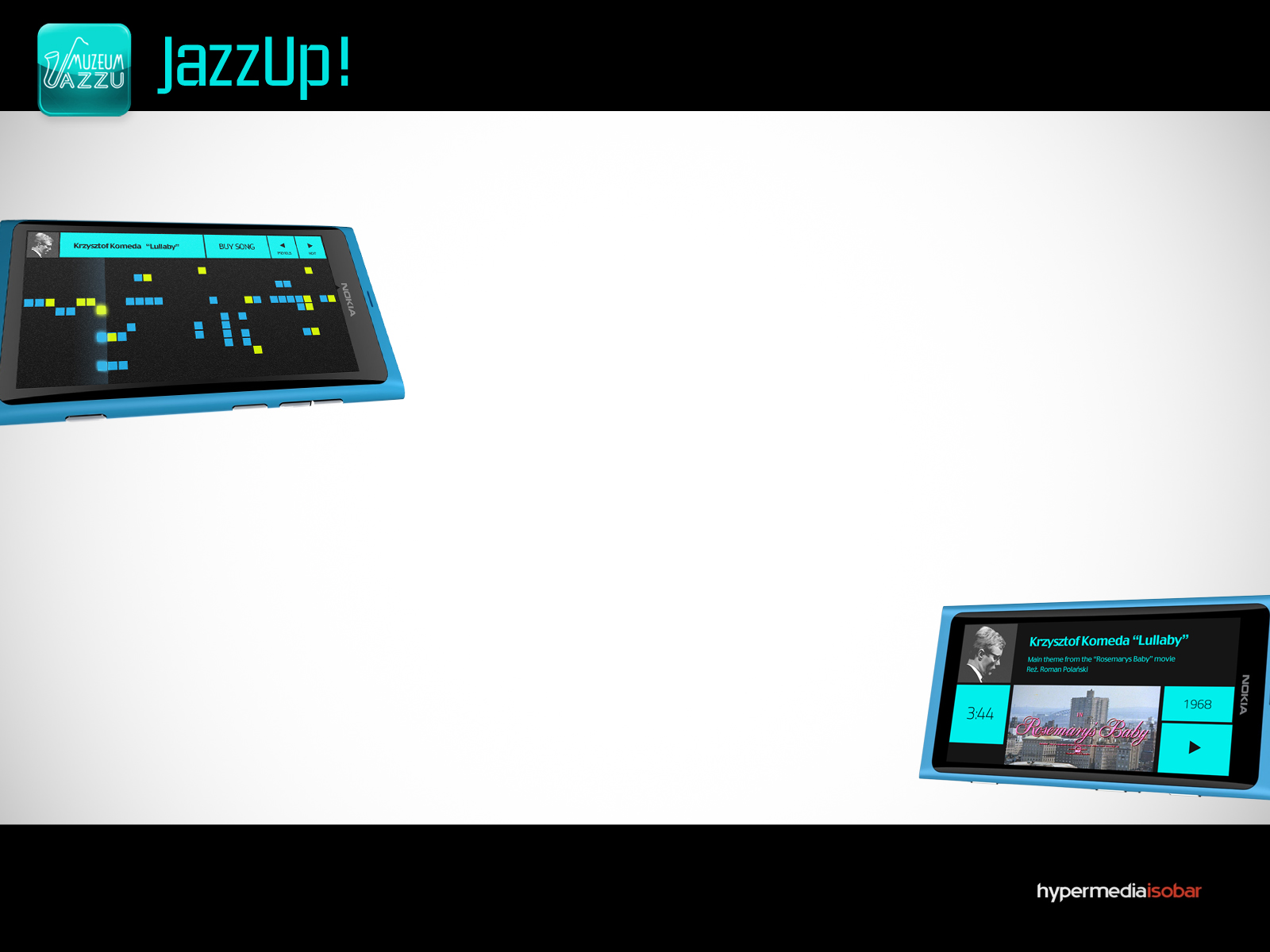 Enjoy real time jam sessions  
 with friends online.

Share your remixes 
on Facebook.
Buy Polish Jazz music in Ovi Store.